THE HOT SEAT
OR 
20 QUESTIONS
for 
My Town
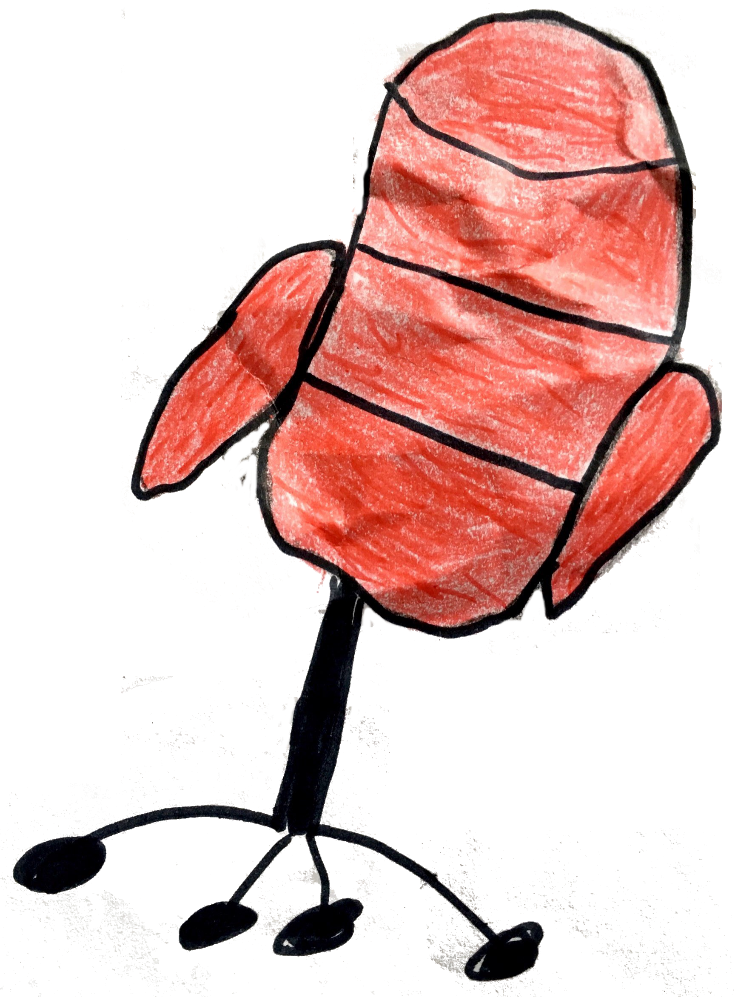 cinema
funfair
school
sports centre
square
supermarket
swimming pool
theatre
END FOR 2 PRIMARY
library
shopping centre
park
railway station
town hall
police station